Тема: «Богатства, отданные людям. Ю.А.Гагарин.»
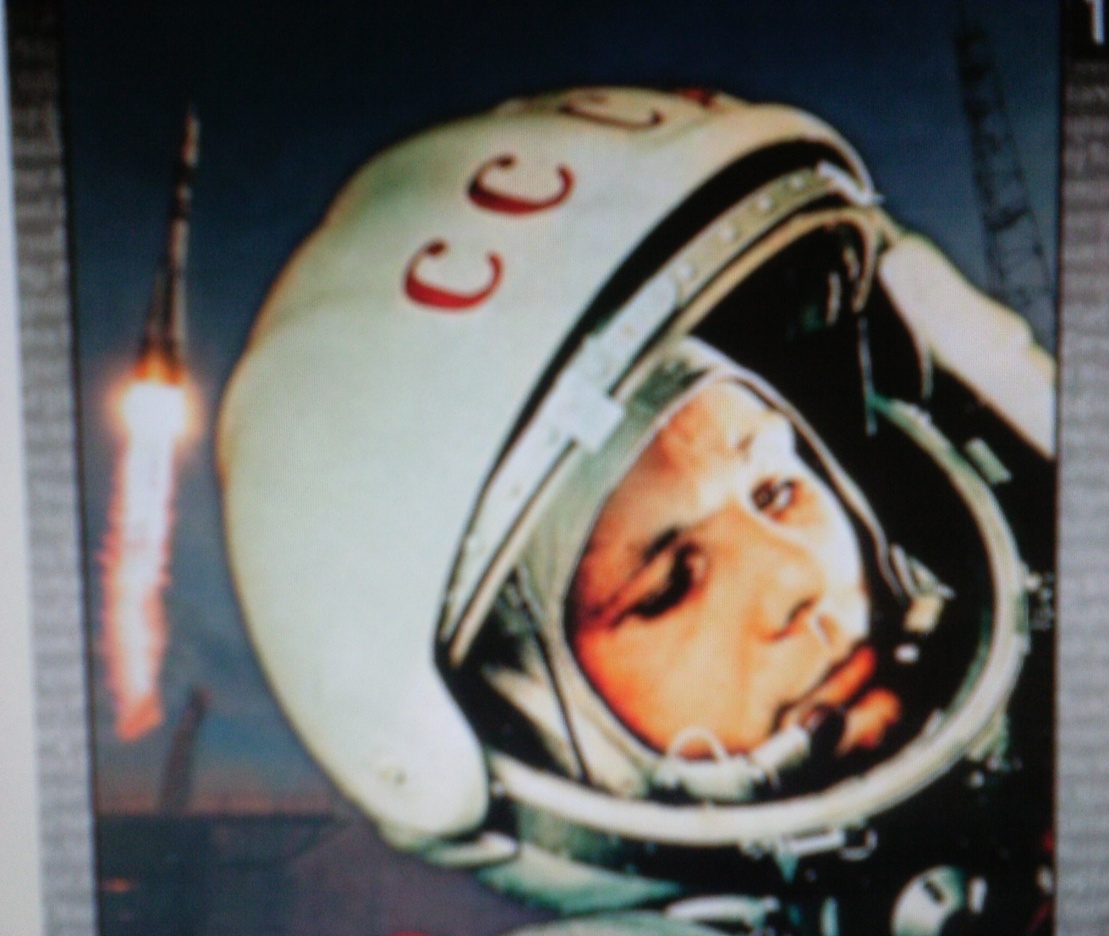 Myppt.ru
Цель:
  - изучить жизнь и деятельность первого космонавта Ю.А. Гагарина;

- научить ценить, беречь и развивать наследие прошлого , заботливо относиться к своей истории, окружающим людям;

Задачи:
- помочь учащимся определиться с выбором конкретного жизненного идеала;
Myppt.ru
Подготовительный  этап:

 вырезки из  периодических изданий, связанные с Ю.А. Гагариным.  

Подготовила сообщения на темы:
     •Знаете, каким он парнем был?»
     •Минуты перед стартом»
Myppt.ru
Юрий Алексеевич 
Гагарин родился 
9 марта 1934г. 
в деревне Клушино,
Гжатского района,   
Смоленской области.
Myppt.ru
В пятом классе он вместе с ребятами организовал технический кружок, где  ребята сами сделали летающую модель   самолета
Myppt.ru
1960г. Гагарина включили в отряд по подготовке  
космонавтов
Myppt.ru
Приближалось время старта… Он занял место в «космическом» кресле, задраили люк… ракета задрожала всем 
               корпусом и оторвалась от земли.
Myppt.ru
Первый полет
Myppt.ru
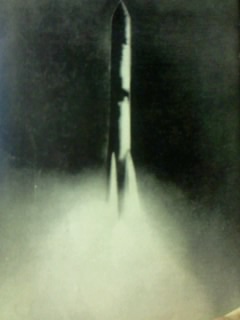 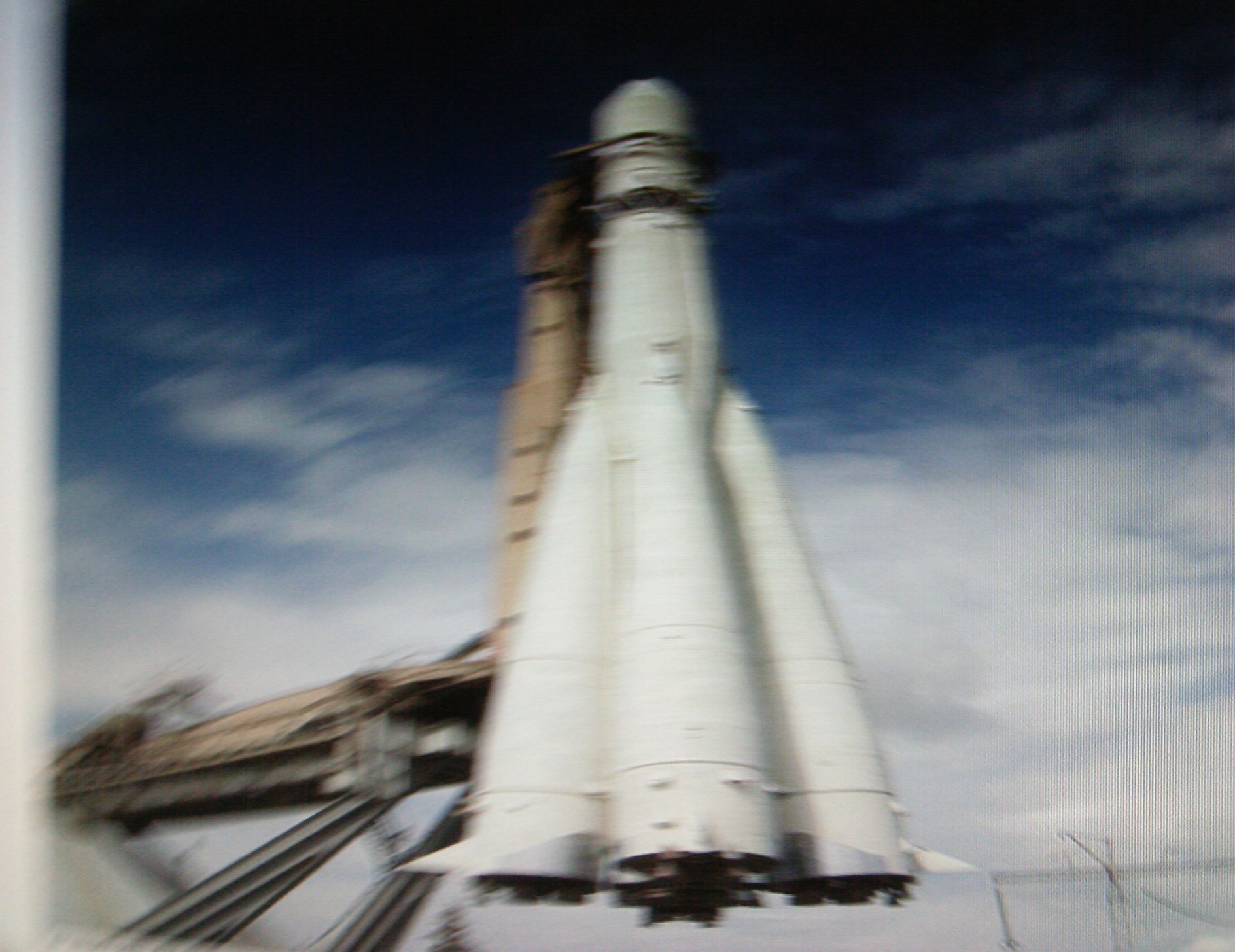 Myppt.ru
Результат
Проведённая мной работа была сложной, поэтому мне помогала мама.
   Мы изучили биографию и деятельность первого космонавта  Ю.А.Гагарина,.
    Результатом нашей работы стала данная презентация о жизни космонавта
   Так какое же богатство дал людям Гагарин?
 Гагарин отдавал, прежде всего, свои знания, достижения, которые люди использовали и передавали потомкам.
    Чтобы сохранить память о великом космонавте Ю.А. Гагарине были созданы  музеи и памятники.
Myppt.ru
Список используемой  литературы 

  -Книги: 
Ю.Зверев   « Ю.А. Гагарин на земле Саратовской.»
 -Электронные ресурсы:
Myppt.ru
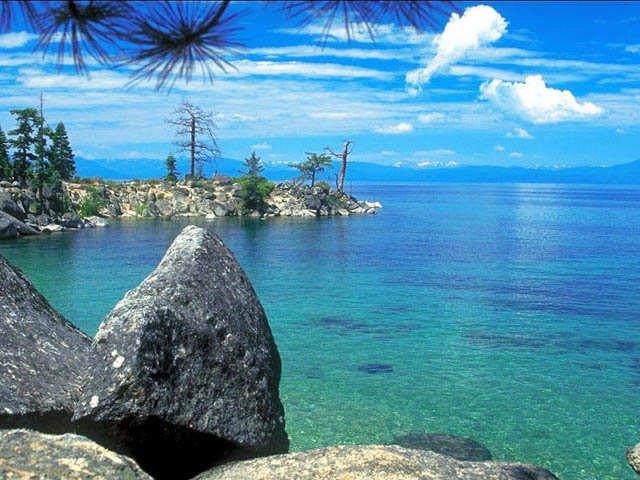 Спасибо за внимание!
Myppt.ru